Vamos de compras
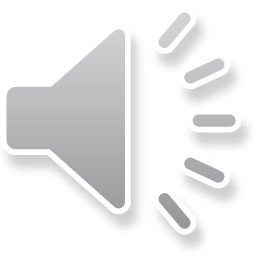 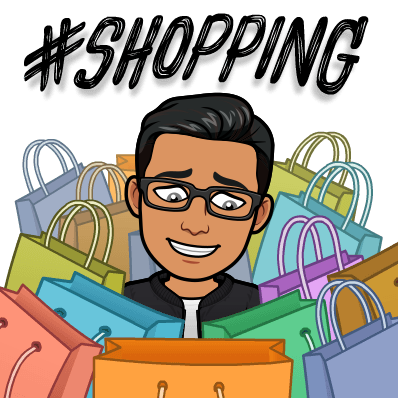 Vamos de Compras
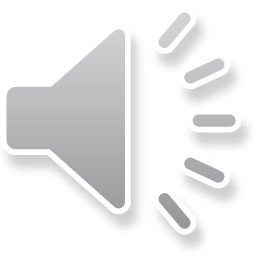 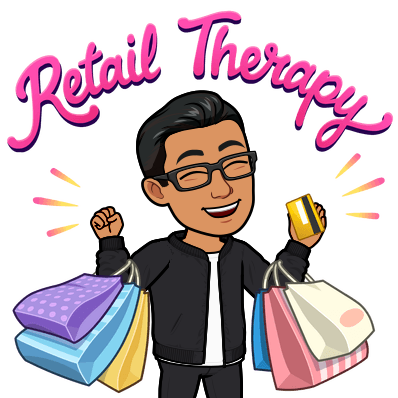 Hola soy Marco. I am a Personal Shopper by profession. I love shopping. Here are some stores that I shop at.
Las tiendas
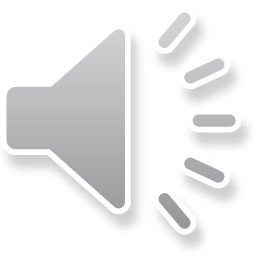 Check out the various types of stores.
La joyería
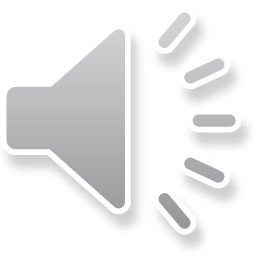 La zapatería
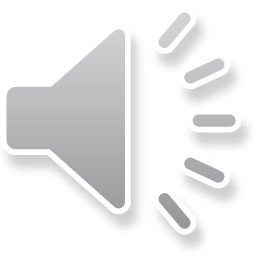 La floristería
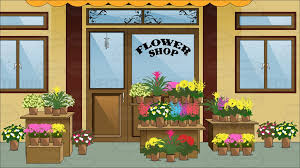 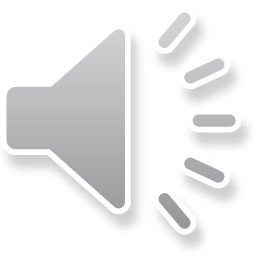 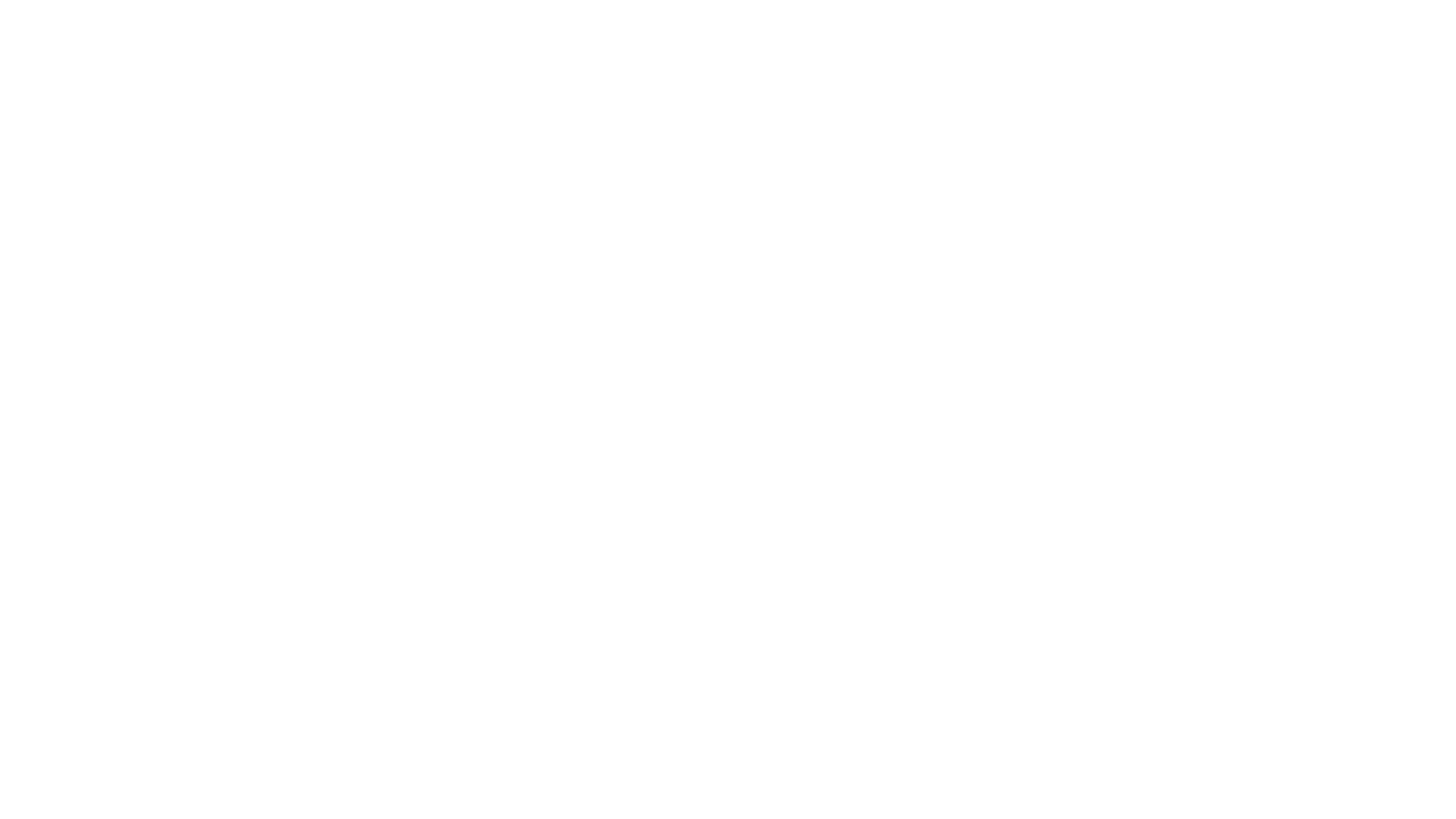 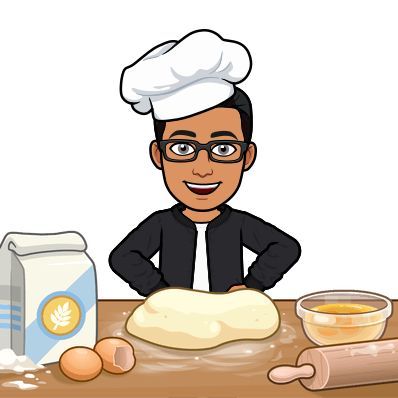 La panadería
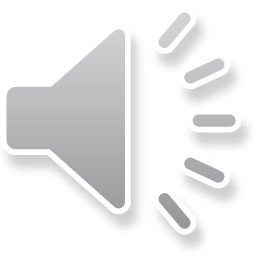 La heladería
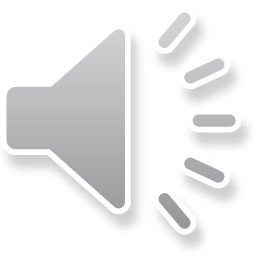 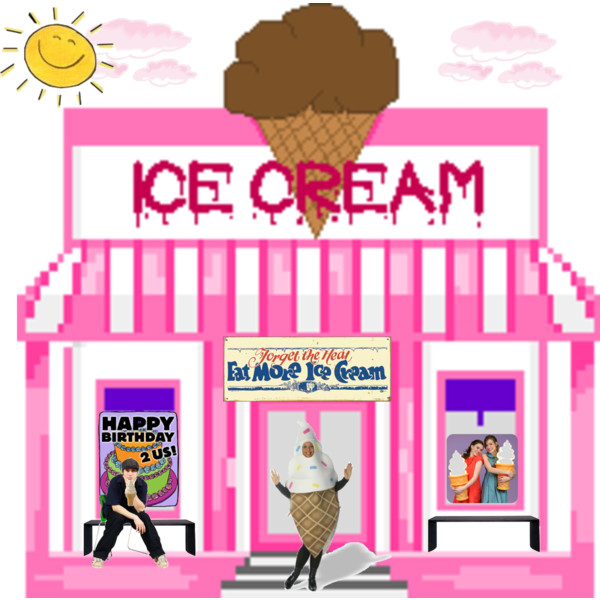 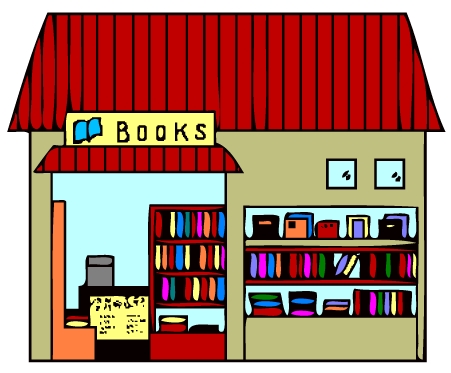 La librería
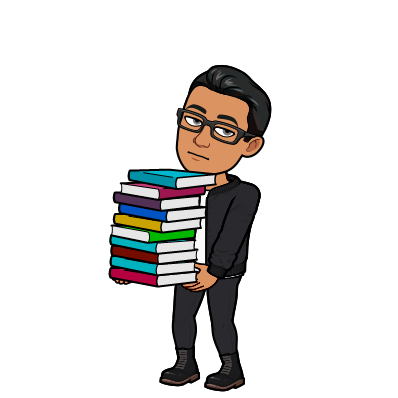 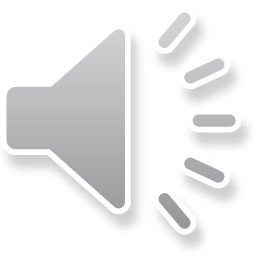 La farmacia
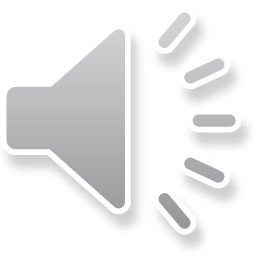 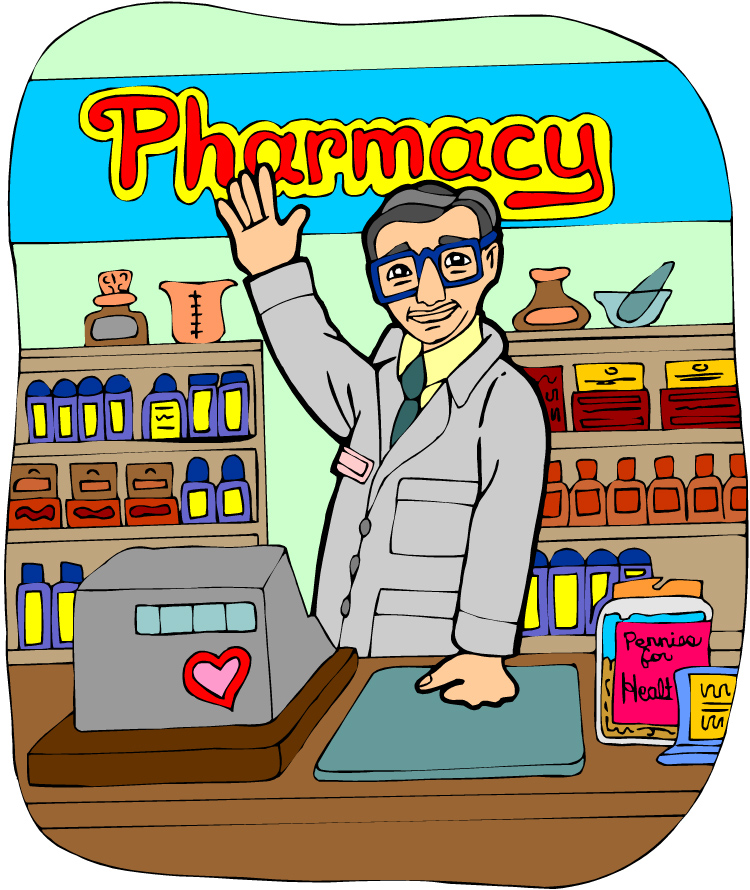 El mercado
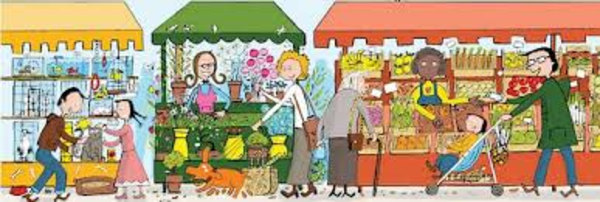 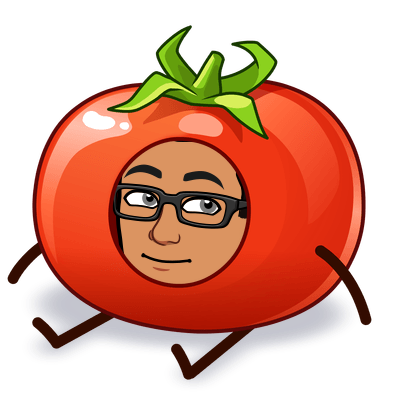 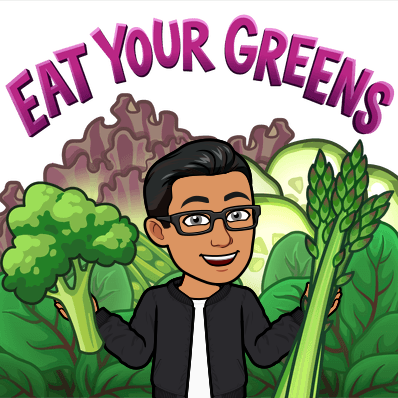 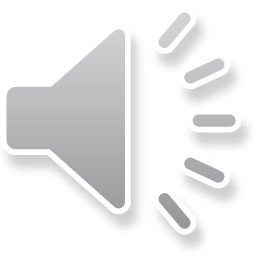 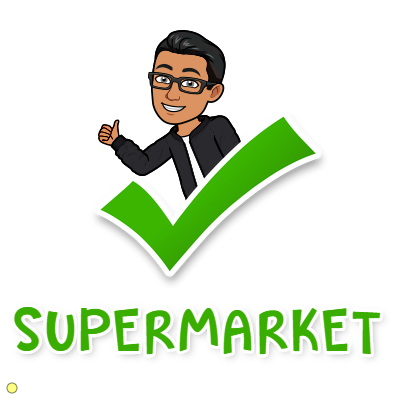 El supermercado
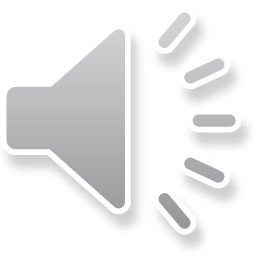 La tienda online
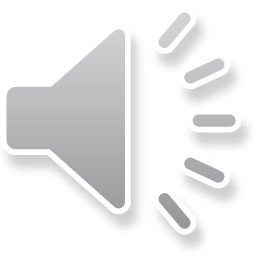 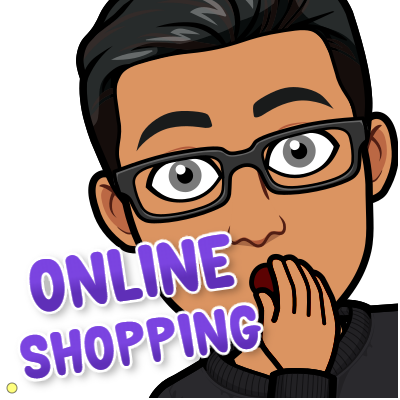 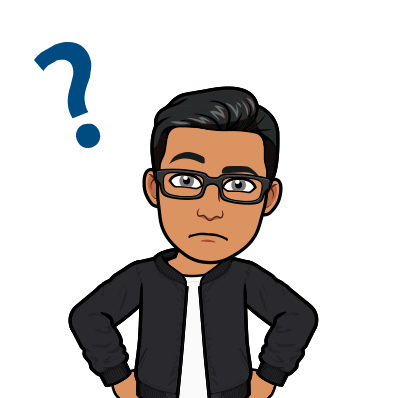 How well do you know your stores?
¿Cuál es la tienda?
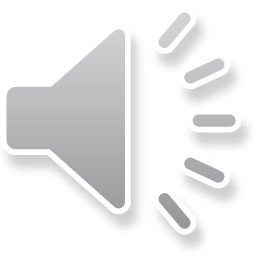 La joyería
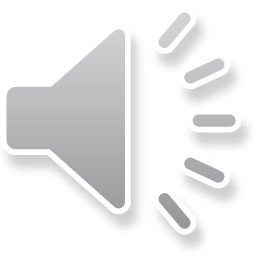 ¿Cuál es la tienda?
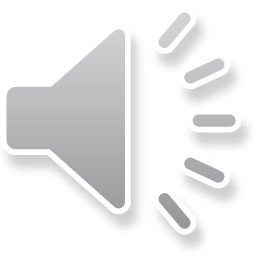 La zapatería
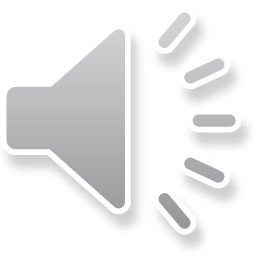 ¿Cuál es la tienda?
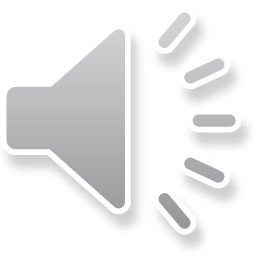 La floristería
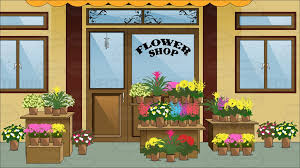 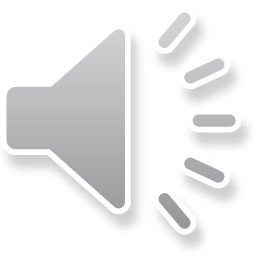 ¿Cuál es la tienda?
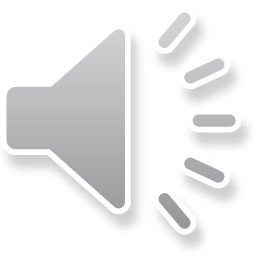 La heladería
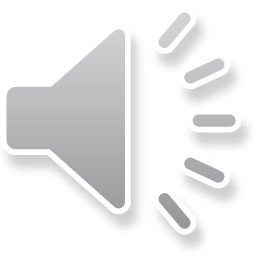 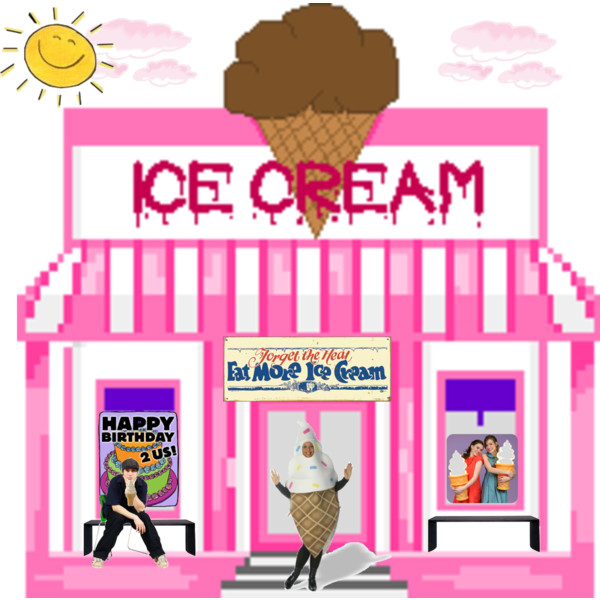 ¿Cuál es la tienda?
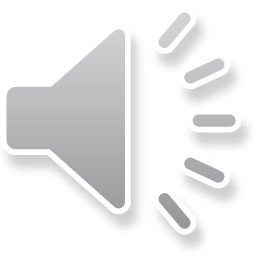 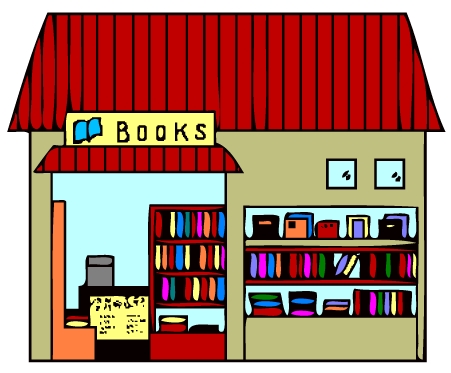 La librería
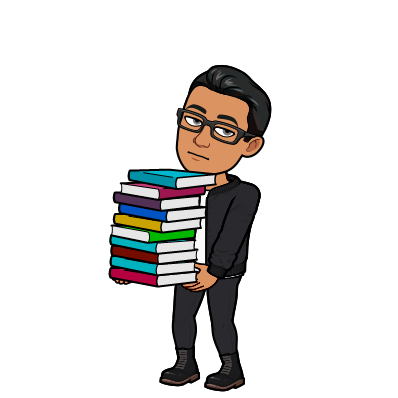 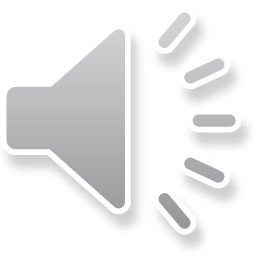 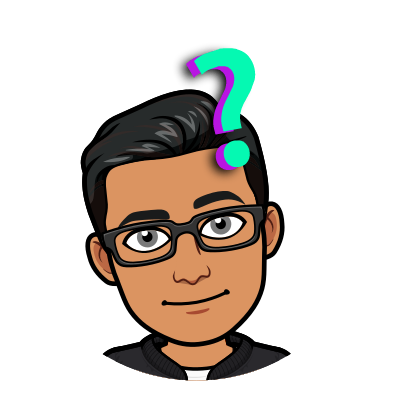 How well do you know your stores?
La f_r__cia
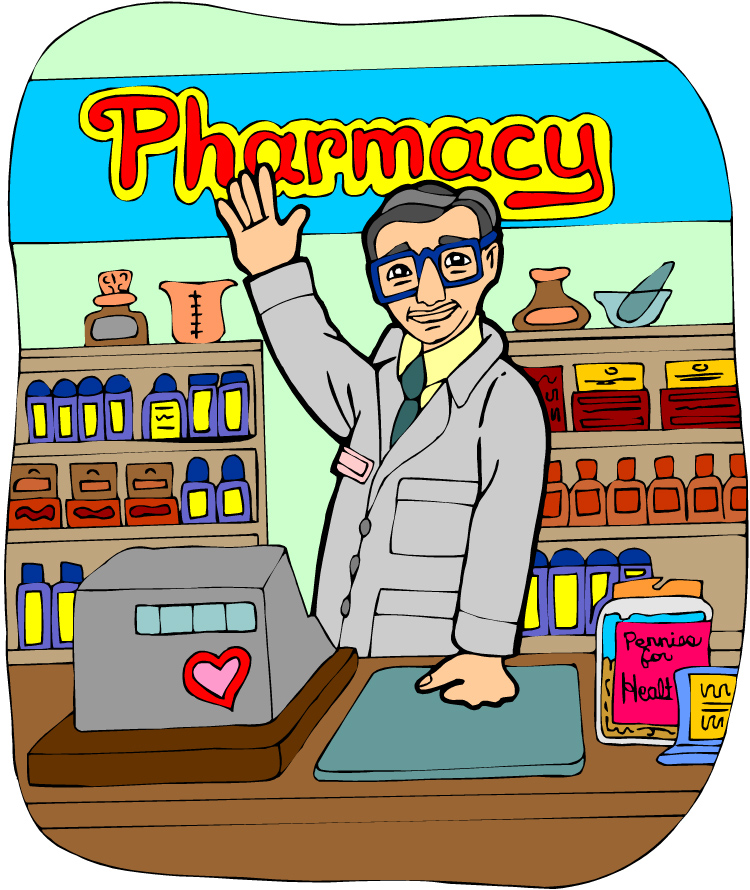 La farmacia
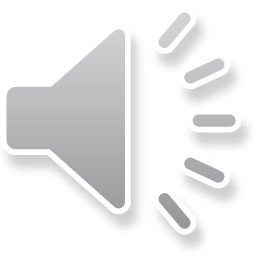 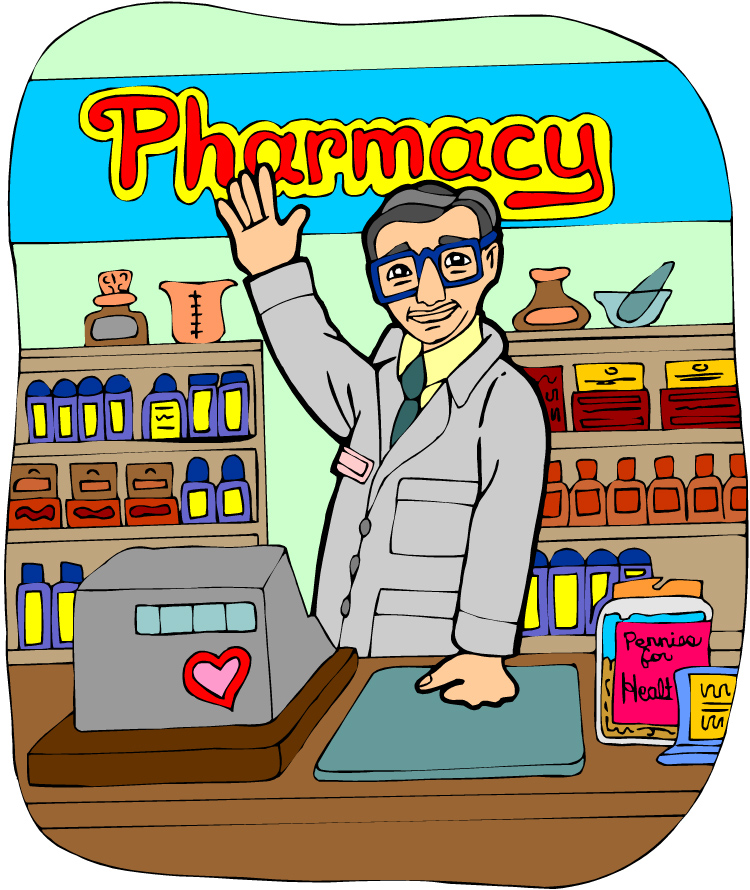 El m_r_a_o
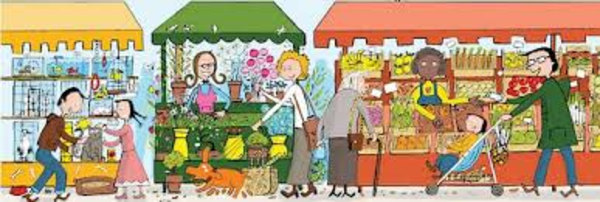 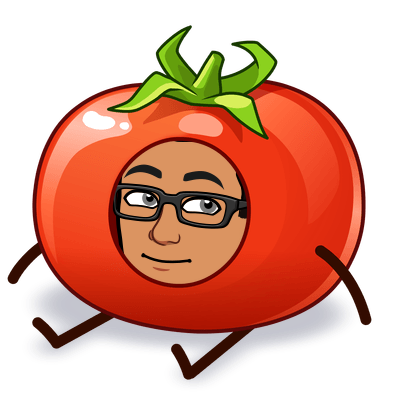 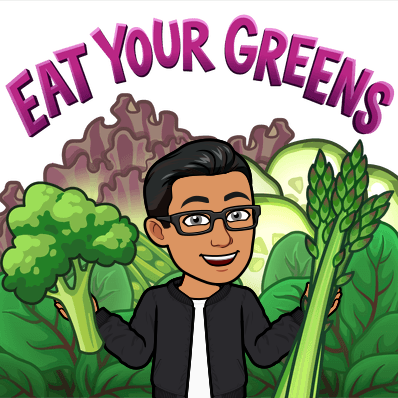 El mercado
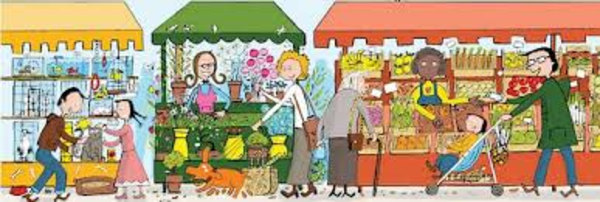 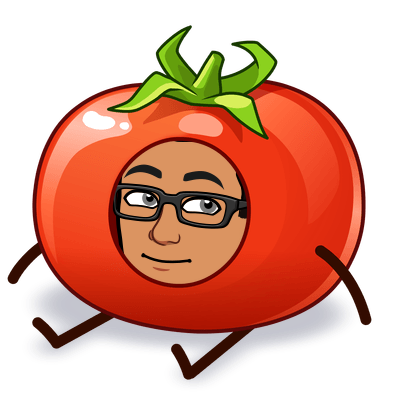 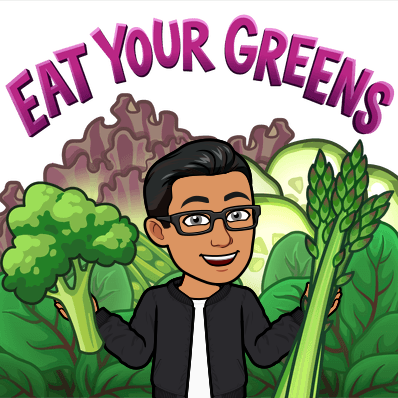 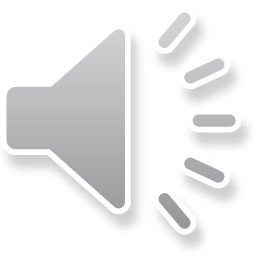 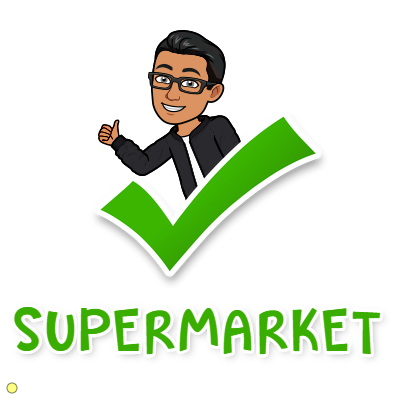 El su_ _r_ _rc_ _o
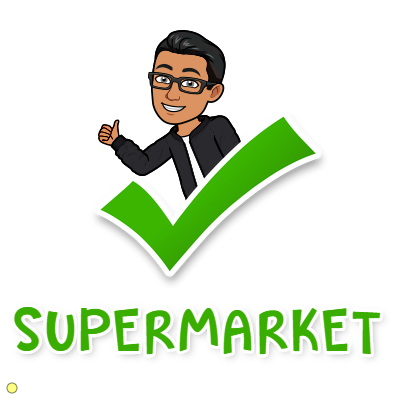 El supermercado
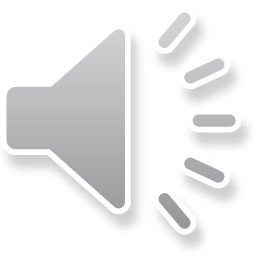 La _i_n_a  _n_i_e
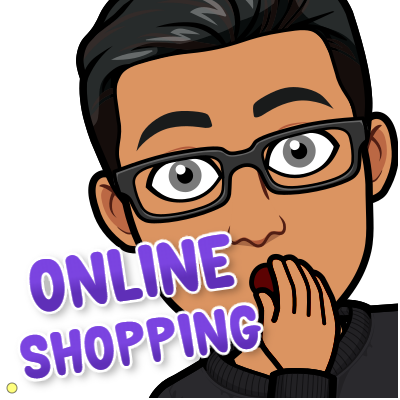 La tienda online
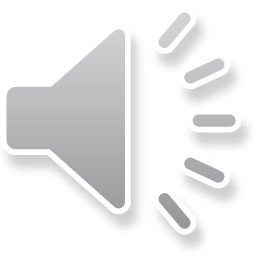 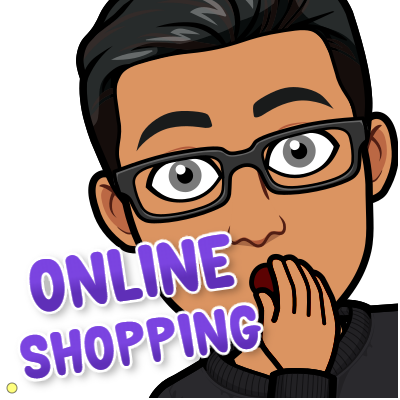 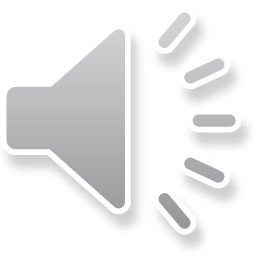 References
All images were obtained from free sources including:
http://www.clipart-library.com
http:// www.bitmoji.com     

All video links were sourced from:
https://www.youtube.com
Modern Languages Unit, CPDD